ENSAYO ACADÉMICO
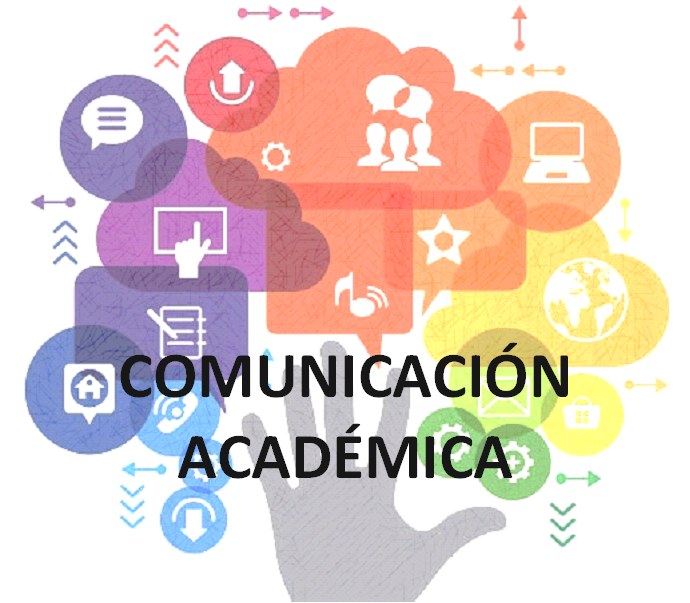 Ensayo académico
Ensayo académico
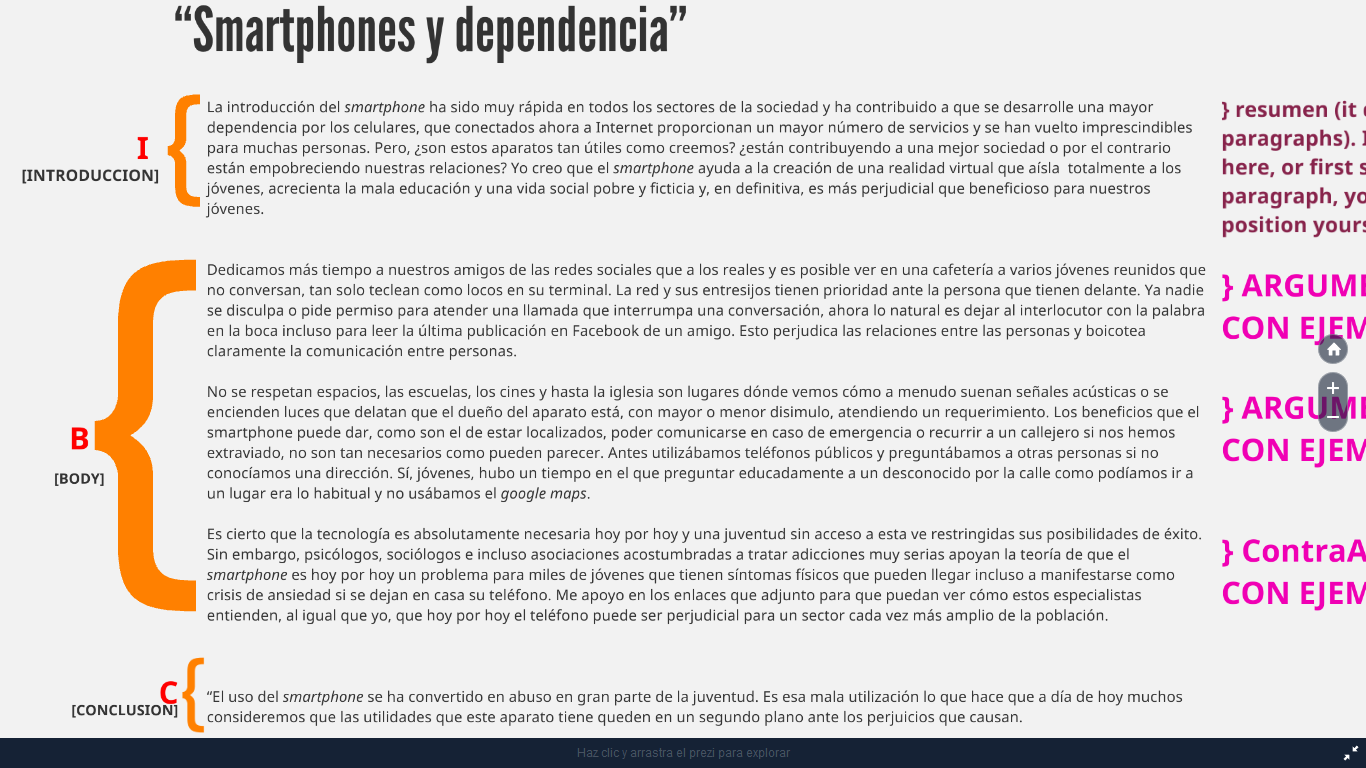 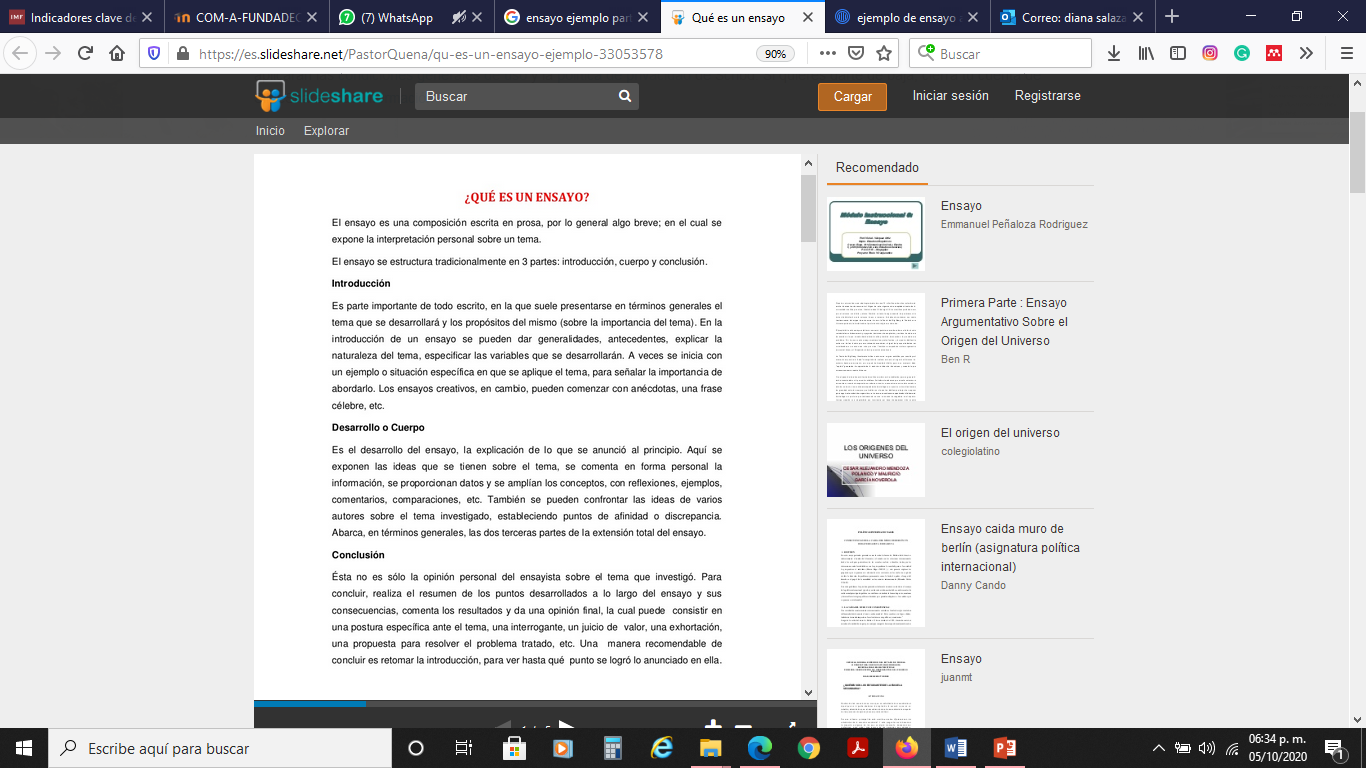 ENSAYO ACADÉMICO: PASO
ENSAYO ACADÉMICO: recomendaciones